NC Falls Prevention Steering Committee
Vicki Tilley – UNC Geriatric Workforce Enhancement Program
Facilitator 
Ellen Schneider – UNC-CH
Cris Henage – UNC Geriatric Workforce Enhancement Program
Nicolle Miller – NC Center for Health and Wellness, UNC Asheville
Sharon Rhyne – NC DHHS
Audrey Edminsten – NC Division Aging and Adult Services
Ingrid Bou-Saada – NC DHHS
Maya Sanders – NC Division of Aging and Adult Services
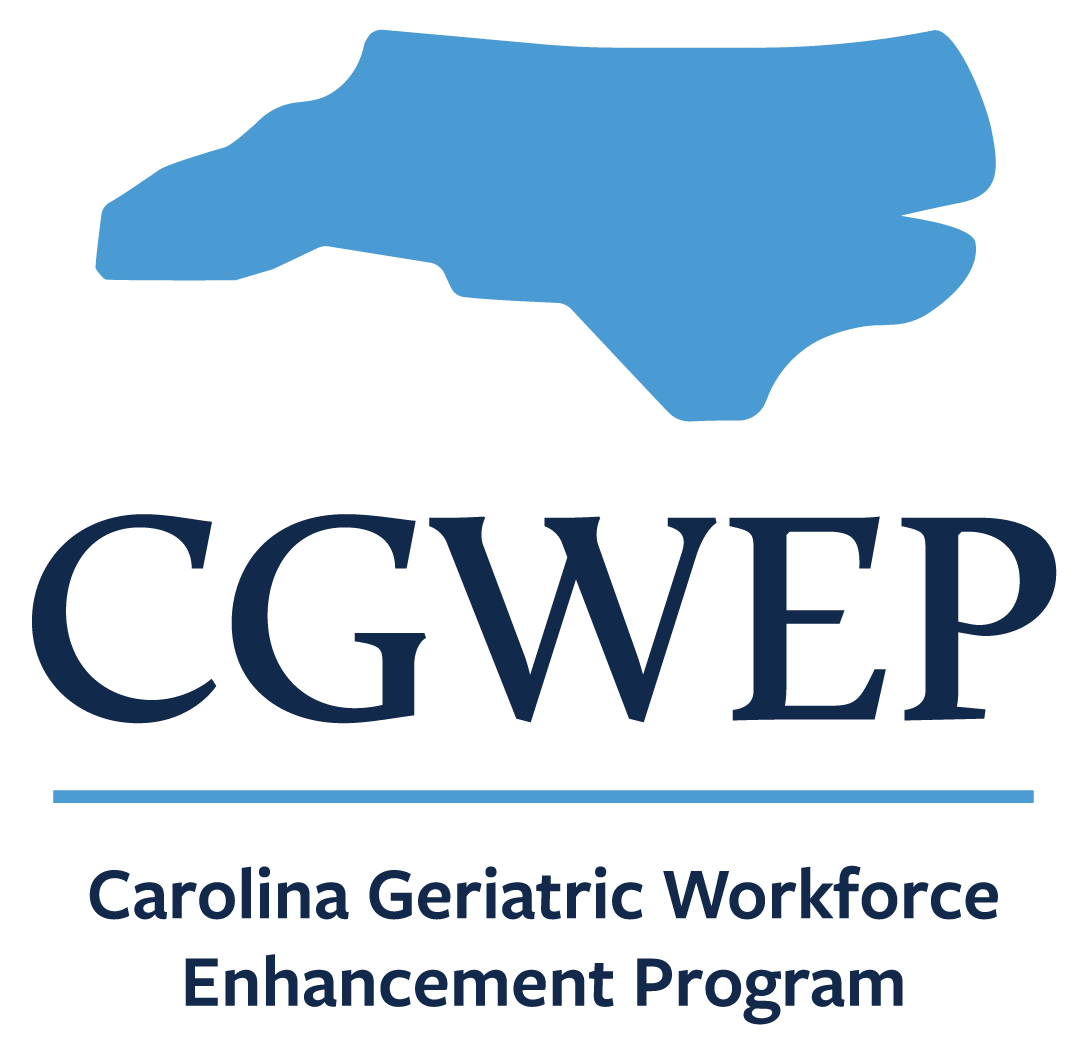 Potential Goals:A Starting Place
Potential Goals 
Goal 1: Improve  adults’ physical mobility to prevent falls 
Goal 2: Improve clinical care to  adults for falls prevention 
Goal 3: Improve home and environmental safety for adults
Goal 4: Expand education and outreach efforts statewide among older adults, their families, and organizations serving  adults  
Goal 5: Increase statewide advocacy for policies and systems that support falls prevention initiatives
Reference: 2016-2020 Strategic Plan for Falls Prevention in New Mexico New Mexico Adult Falls Prevention Coalition;  Facilitated by: Karen Dugas, MPH, Adult Falls Prevention Coordinator NMDOH, Office of Injury Prevention,  March 20, 2016
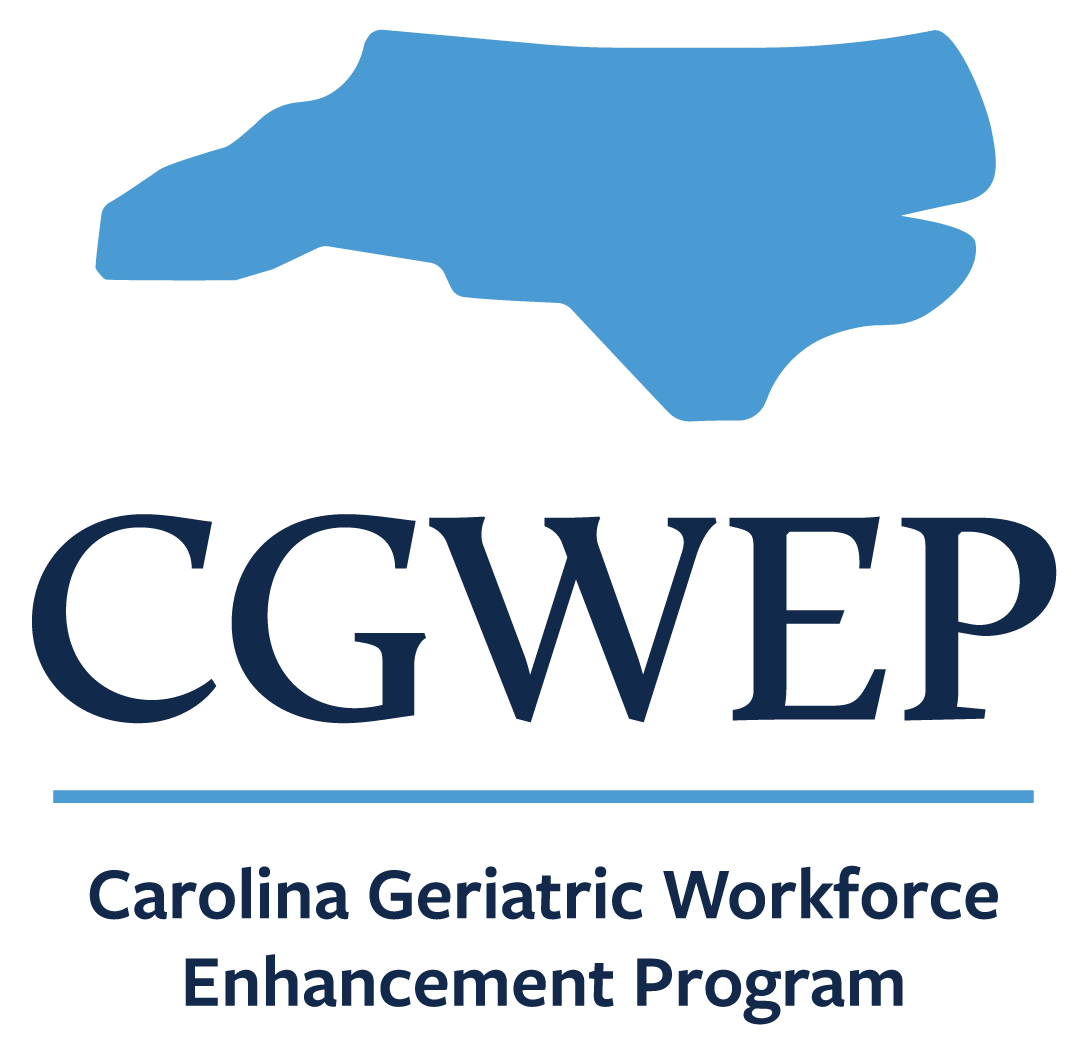 Cross-Cutting Concepts
Below are some more specific concepts that the committee discussed. These are points that merit further discussion to judge whether they fall under one of the above goals or if they would be a separate goal:
Increase diversity of representation on Falls Coalition and Out reach for Education. Emphasis on inclusion of increasing older adult representation on coalition to represent consumers and increasing reach of programming. I would add special populations to this (i.e. ID/D, homeless, etc.)
Developing ways to address gap of Clinical/Community care provision. Coordination of care through the system.
Ways to increase reimbursement for community based providers.
Advocacy for urgency of policy changes to support preventative/ population health types of services for older adults.
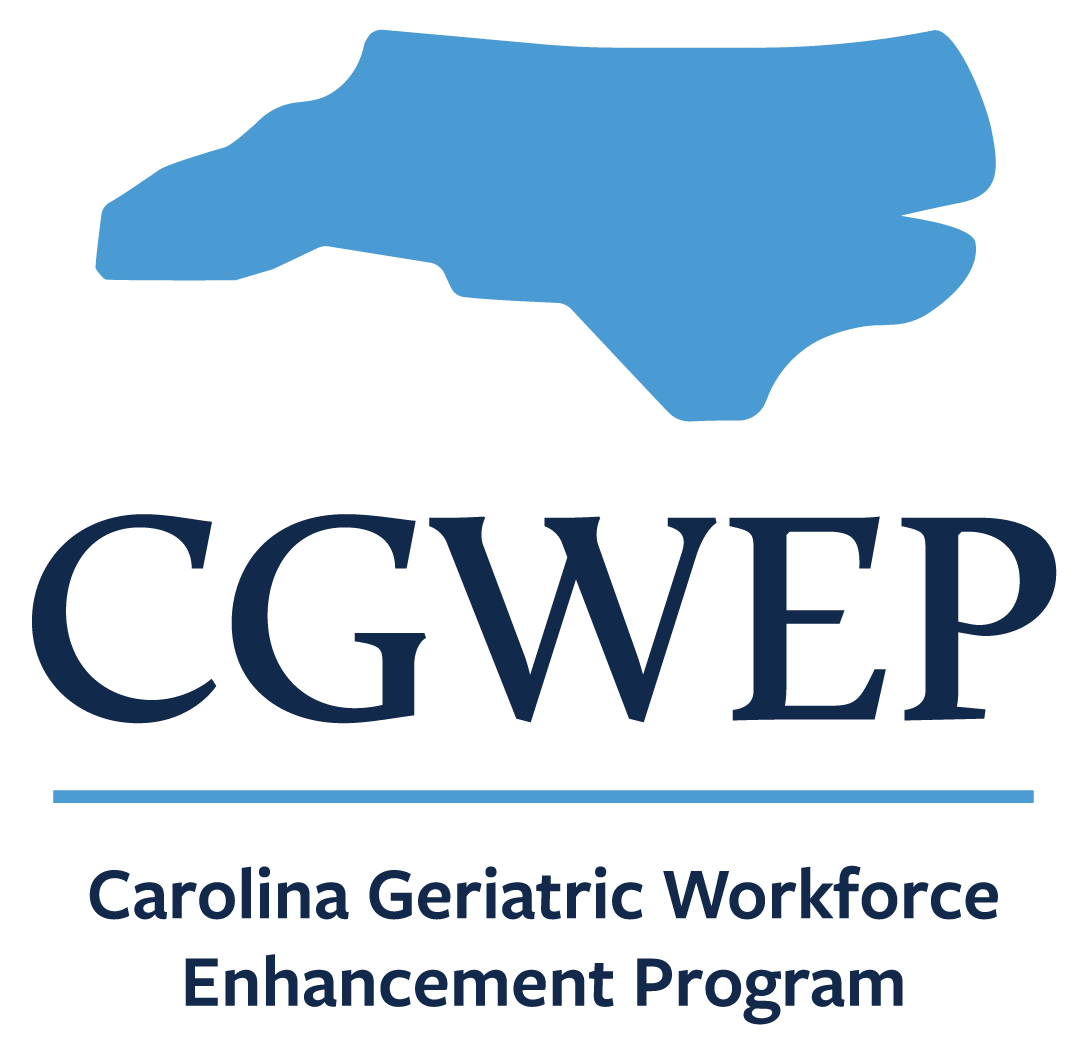